1435هـ/1436هـ
الاجتماع التطويري لمحضرات المختبر
ملف الإنجاز لمحضرة المختبر
اعداد
المشرفة / نورة العدواني
المشرفة  / مها الشعلان
المشرفة / جلواء العجمي
1435هـ/1436هـ
الاجتماع التطويري لمحضرات المختبر
تعريف ملف الانجاز
مجموعة هادفة لأي شكل من اشكال عمل المحضرة التي تروي قصة جهودها ومهاراتها وقدراتها وإنجازاتها وإسهاماتها تجاه زميلاتها والمؤسسة التي تعمل بها والنظام الاكاديمي او المجتمع المحلي.
1435هـ/1436هـ
الاجتماع التطويري لمحضرات المختبر
أهمية ملف الإنجاز ( البروتوفوليو)
1- توثيق الأداء العملي للمحضرة
2- تعزيز النمو المهني
3-تسهيل التفكر التأملي
4-توضيح  فاعلية المحضرة في المؤسسة التعليمية
5-يساهم بشكل كبير في تقديم تصور عن الكفايات المهنية للمعلم
6-يعرف بصاحب الملف وبماذا يفعل ولماذا يفعل ذلك , ويحدد اين كان وأين أصبح وأين يريد التوجه وكيف يخطط للوصول لهدفه.
1435هـ/1436هـ
الاجتماع التطويري لمحضرات المختبر
فوائد إعداد ملف الانجاز
1- تعزيز التقويم الذاتي والتفكير التأملي .
2- تحقيق الرضا الشخصي .
3- معرفة مدى الرغبة في التجديد.
4- امتلاك أدوات القوة والتمكن المهني
5- تشجيع التعاون وتبادل الخبرات بين المحضرات
6- توفير متطلبات المنحى التكاملي في التقويم
1435هـ/1436هـ
الاجتماع التطويري لمحضرات المختبر
الخطوة الأولى لإعداد الملف
•إحضار ملف جيوب جاهز من المكتبة •تصميم غلاف للملف وطباعته على ورق لاصق (الاسم - والتخصص - والعام الدراسي –المدرسة – المكتب )•لصق الغلاف على ملف الجيوب من الخارج ( كما في الشكل )
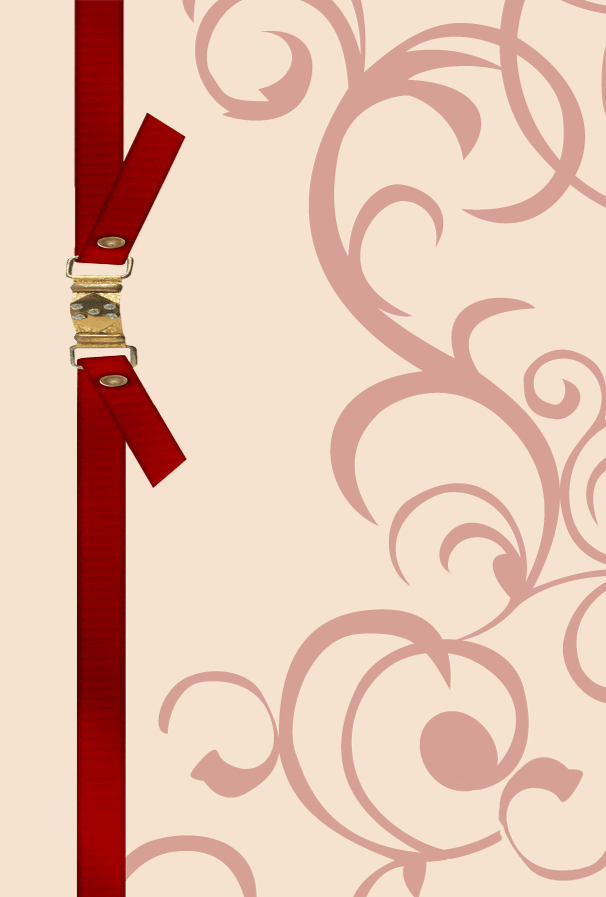 المملكة العربية السعودية
إدارة التجهيزات المدرسية وتقنيات التعليم
سجل انجاز المحضرة
...............
لعام 1435هـ-1436ه
المدرسة /.........
المكتب /.........
الخطوة الثانية
1435هـ/1436هـ
الاجتماع التطويري لمحضرات المختبر
نصمم ورقة عليها أقسام الملف
نلصق هذه الورقة داخل الملف في البداية
محتويات الملف
ملاحظة : يوضع فهرس قبل كل قسم مرقم على حسب  المحتويات
محتويات ملف الإنجاز ( البروتوفوليو)
1435هـ/1436هـ
الاجتماع التطويري لمحضرات المختبر
القسم الاول
1- المقدمة
2- السيرة الذاتية وتشمل :
           ( المعلومات الشخصية – المؤهلات العلمية ) 
3- فلسفة محضرة المختبر وتشمل :
           ( الأفكار والتطلعات – الرؤية المستقبلية ) 
4- مهام محضرة المختبر : 
           ( يستند فيها على الدليل الاجرائي )
 5- اللقاءات والدورات التدريبية الحاصلة عليها
           ( يوضع بيان باللقاءات والدورات  الحاصلة عليها ويرفق صور من شهادات الحضور)
6- المنجزات العلمية
             ( بيان بمنجزاتها العلمية ) 
7-  شهادات الشكر
            ( يوضع بيان بشهادات  الشكر الحاصلة عليها المحضرة وخلفه توضع صور منها )
8- الأعمال الأخرى التي تقوم بها محضرة المختبر في مجال تخصصها 
            ( يرفق نسخة من خطابات تكليفها بأي عمل أخر )
1435هـ/1436هـ
الاجتماع التطويري لمحضرات المختبر
القسم الثاني
1- عروض تقديمية من إعداد المحضرة
                    ( يوضع بيان بها و ترفق السي ديات على أن تكون من إعداد المحضرة او شاركت في إعدادها )
2- مشاريع وإنجازات المحضرة خلال العام
                     ( يوضع بيان بمشاريع المحضرة وانجازاتها ويرفق خلفه صور من منجزاتها )
3- نشرات ومطويات من إعداد المحضرة
                    ( يوضع بيان بالمطويات والنشرات ويرفق خلفه صور ونماذج منها )
1435هـ/1436هـ
الاجتماع التطويري لمحضرات المختبر
القسم الثالث
1-الأهداف العامة للعمل المخبري 

2-الخطة التفصيلية
             ( يرفق صورة من سجل الخطة التفصيلية )
    
3-سجل تنفيذ التجارب
                  ( يرفق صورة من سجل تنفيذ التجارب )
4-صور منوعة
         (صور المختبر والدواليب تبين تنظيم الأدوات والمواد الكيميائية ووسائل الامن والسلامة )
1435هـ/1436هـ
الاجتماع التطويري لمحضرات المختبر
القسم الرابع (فقط للمرحلة الثانوية )
1- نسخة من جدول الاختبار العملي
2- نماذج من الاختبارات العملية للطالبات
3-صورفوتوغرافية او مقاطع فيديو  لتوزيع التجارب على الطالبات في الاختبار العملي في كل تخصص ومرحلة 
4- نسبة تفعيل التجارب العملية خلال كل فصل دراسي
القسم الخامس
1435هـ/1436هـ
الاجتماع التطويري لمحضرات المختبر
استبانة التقويم الذاتي لمحضر المختبر
1- استمارة تقييم الأداء الوظيفي للمحضرة من قبل المديرة
         ( يرفق نسخة من تقييم المديرة للمحضرة )
2- الاستمارة التشخيصية للمحضرة من قبل المشرفة
         ( يرفق نسخة من الاستمارة التشخيصية للمحضرة )
3- التقييم الذاتي للمحضرة
         ( يرفق نموذج التقييم الذاتي للمحضرة )
1435هـ/1436هـ
الاجتماع التطويري لمحضرات المختبر
شرح محتويات ملف الانجاز
1435هـ/1436هـ
الاجتماع التطويري لمحضرات المختبر
المراجع
2-